Module 1 Unit 2
What do you want to eat?
WWW.PPT818.COM
Listen and chant.
What do you want to eat?
I want to eat some meat.
And I want a hot dog, please.
With lots and lots of cheese.
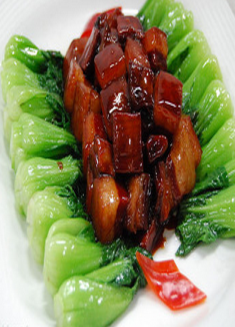 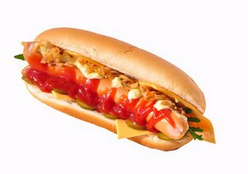 Listen and read.
Cashier: Can I help you?
      Dad: I want noodles and a cola.
             What do you want to eat, Lingling?
Lingling: I want a hamburger.
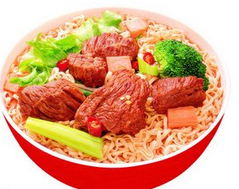 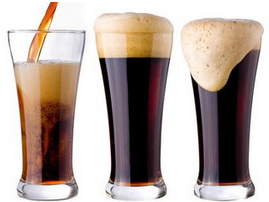 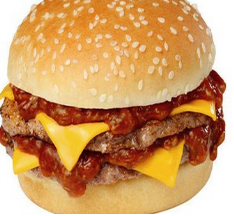 Listen and read.
Dad: And what do you want to drink?
Lingling: Milk, please.
Dad: So we want a hamburger, noodles, milk 
        and a cola, please.
Cashier: OK.
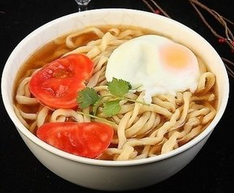 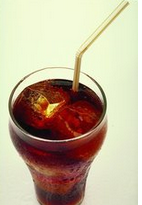 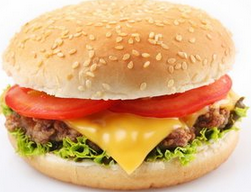 choose and write.
What do you want to eat?
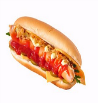 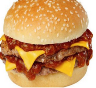 ＄2.00
＄3.75
__________
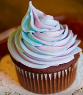 and
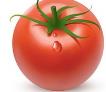 ＄1.50
＄1.50
__________
, please.
choose and write.
And  what do you want to drink?
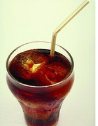 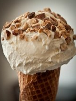 ＄1.00,
I want
＄1.25
please.
choose and write.
How much is it?
It’s ______________.
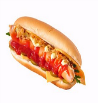 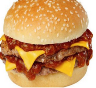 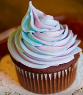 ＄2.00
＄3.75
＄1.50
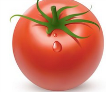 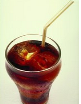 ＄1.50
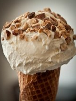 ＄1.25
＄1.00
Listen and say.
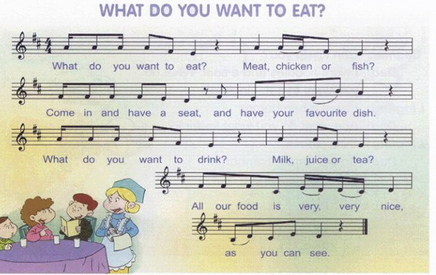 Follow and say.
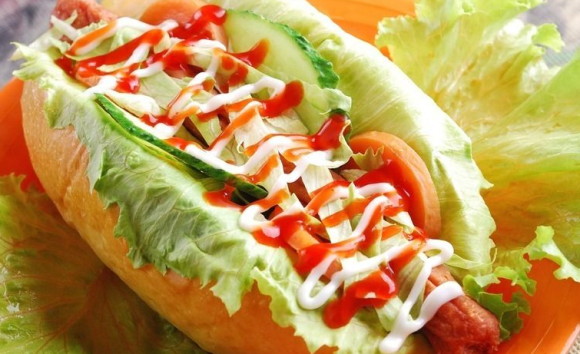 What  do you want?
I want a hot dog.
Follow and say.
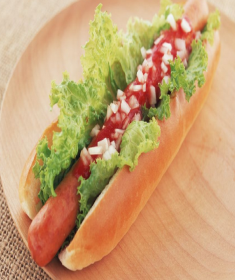 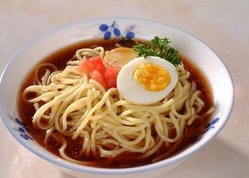 I want a hot dog too. And I want some noodles.
Follow and say.
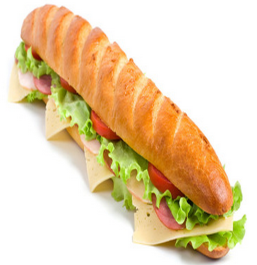 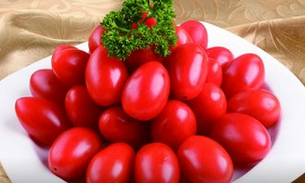 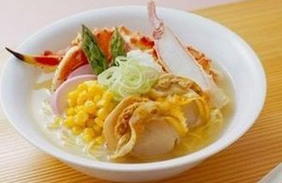 I want a hot dog and some noodles too. And I want some vegetables.
Do and say.
Make a restaurant menu and role-play with your friend.
NSE Restaurant
Food                               Drinks
Hot dog      ￥ 4              Orange juice ￥3
Hamburger ￥ 5                            Milk ￥ 3
Noodles      ￥ 5                           Cola ￥ 3
Rice            ￥ 1                            Tea ￥ 2
Chicken       ￥ 10
Fish             ￥ 15
Vegetables  ￥ 8
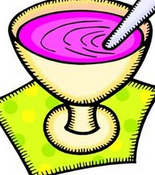 Do and say.
What do you want to eat?
I want chicken and rice, please.
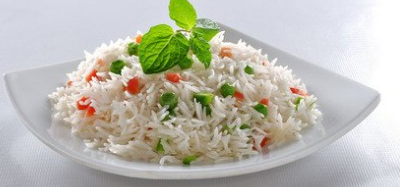 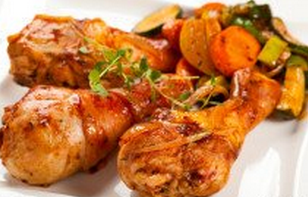 Do and say.
What do you want to drink?
I want a cola, please.
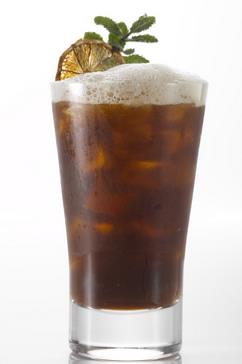 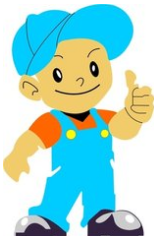 Let’s practice more.
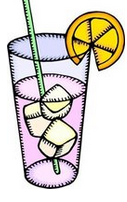 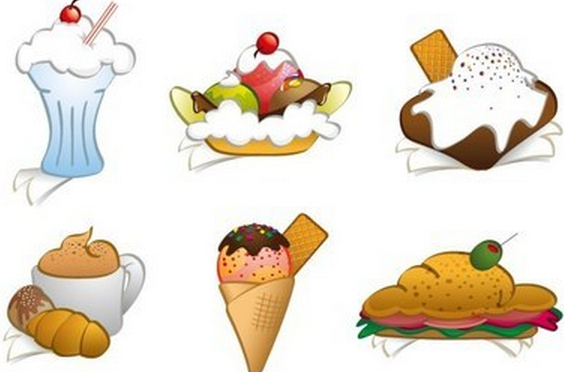 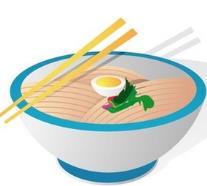 Homework:
1.记住本课新单词。
2.写5句话介绍家人的饮食爱好。
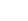 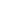